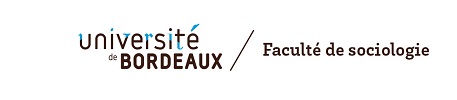 Le développement du pouvoir d’agir, effets sur la citoyenneté active et la gouvernance locale : étude de l’expérimentation du centre socioculturel des 3 Cités
« Mémoire de Master Sciences Sociales de l’Université de Bordeaux »Parcours Intervention et Innovation Sociales
16 octobre 2019
Hypothèses
-Hypothèse 1: La démarche conduite par le CSC induit une évolution dans les modalités de gouvernance du quartier en créant de nouveaux espaces de négociations. 

-Hypothèse 2 : La démarche du CSC permet de rompre l’isolement et de publiciser les problèmes rencontrés par les habitants qui accèdent ainsi à la dimension de questions politiques.

-Hypothèse 3 : Les habitants participant à cette démarche développent leur capacité à articuler leurs attentes et besoins personnels à des problèmes publics. Ils acquièrent des compétences qui leur permettent d’influencer la gestion et la gouvernance locale.
Une démarche qui « revalorise » les habitants

« Bah déjà je pense plus d’assurance pour le côté, bah on a des idées, on peut les donner même si voilà, c’est pas censé faire plaisir mais au moins c’est dit. Après de voir qu’on est pas les seuls aussi à vivre une problématique et qu’on peut trouver des solutions auprès de plusieurs autres personnes. Qui rencontrent des problématiques similaires. (elle réfléchit) Après ça m’a… Après moi, je suis assez solitaire donc ça m’a un peu obligé à faire parti d’un groupe ce qui était pas gagné au départ…»
 
						Karine, groupe bus, habitante des 3 Cités
Un outil d’insertion social et professionnel

« Bah moi, ca m’a aidé beaucoup des choses. Donc si on demandait à chaque réunion, s’ils m’ont appelé, je souhaiterai parce que donc maintenant j’habite en France. Donc ça m’intéresse. Chaque réunion comme on connaît pas trop en France. Donc s’ils ont des réunions parfois ils nous appellent on vient pour les réunions pour écouter, pour savoir comment on fait les démarches en France. Tout. Donc mon avis c’est ça. {…} Oui. Parce que avant je peux pas faire mon démarche. Je voulais travailler mais je peux pas faire mon démarche toute seule. Donc j’ai appris tout ça grâce à ça. Donc maintenant je peux faire les choses toute seule. Et si je connais pas je peux aider quelqu’un, je peux demander quelqu’un pour m’aider. »
 
							Aïssatou, groupe bus, habitante aux 3 Cités
Développer et transférer des compétences
Enquêtrice: Donc ça t’a apporté, tu dis que ça t’a apporté de pouvoir déjà parler en public, c’est ça ?
 
Odette : Oui, parce je savais pas parler en public. Parce que à chaque fois, on me donnait le micro en me disant « présente toi, fais ceci ». Et moi, je connaissais pas ça tu vois. {…}Donc moi j’ai parlé parce que bon j’étais dans le groupe, donc obligé. Et les gens n’en revenait pas parce ils disaient mais bon Dieu, elle parle bien et tout. Et là, quand on a fait une réunion aussi avec le conseil citoyen et moi, comme je faisais parti du bureau avec Mamadou et puis tout, bah j’ai parlé alors que Mamadou m’a dit : « Il faut que tu parles, il faut que tu dises ce que tu penses et  tout. 

Odette, groupe bus, conseillère citoyenne, membre du comité de quartier…habitante des 3 Cités
Un attachement au quartier

«Parce que avant quand je n’allais pas au centre, je ne connaissais pas mon quartier. Ce quartier là…. Des problèmes qu’il y a dans ce quartier, je ne le connaissais pas. {…} C’est là où tu découvres que mon quartier, je le connais pas vraiment. Il faut connaître les personnes. Les problèmes qui touchent ton quartier. Et franchement, en tant qu’habitant du quartier, est-ce que je peux faire quelque chose pour aider ce quartier? Qu’est-ce que je peux faire ? Qu’est-ce que je peux apporter moi à mon petit niveau ? Mais ça, on ne le sait pas. On ne peut pas le faire si on ne le sait pas déjà. »
 
				Émeline, groupe Loc’action, habitante du quartier St Cyprien
Monographie de la gouvernance du quartier des Deux Rives avant l’expérimentation du CSC
Évolution de la gouvernance du quartier des Deux Rives après l’expérimentation du CSC
Négociations directes et méta négociations entre les acteurs